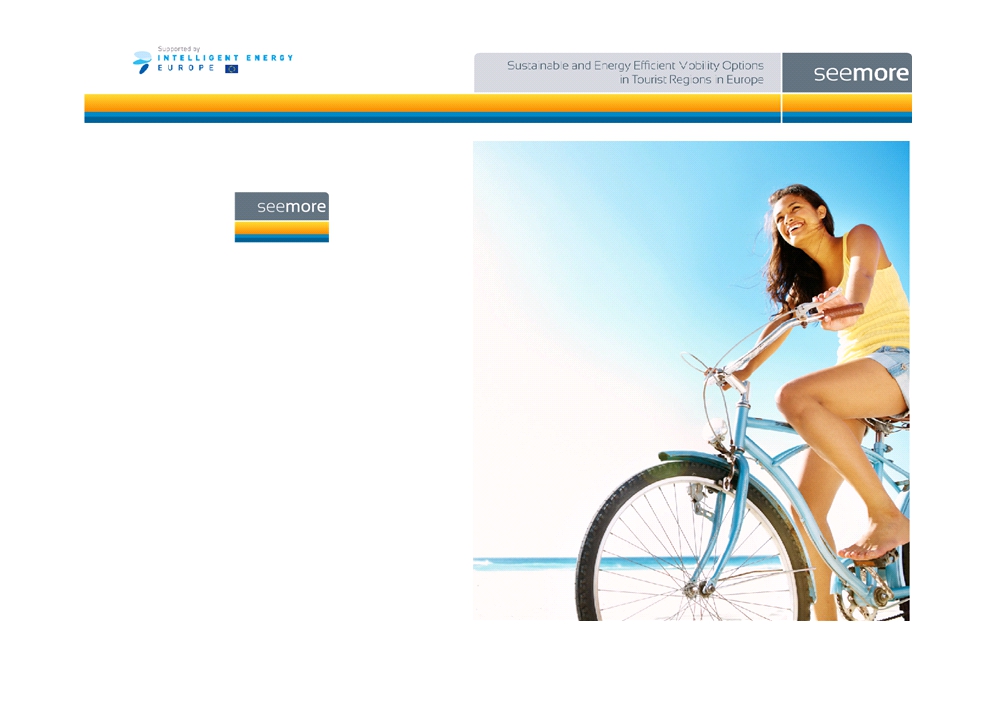 FIRST STEPS TOWARDS SUSTAINABLE
 MOBILITY IN TOURISM – THE SEEMORE   PROJECT
IEE-011­0951/  From  April  2012  to  April  2015
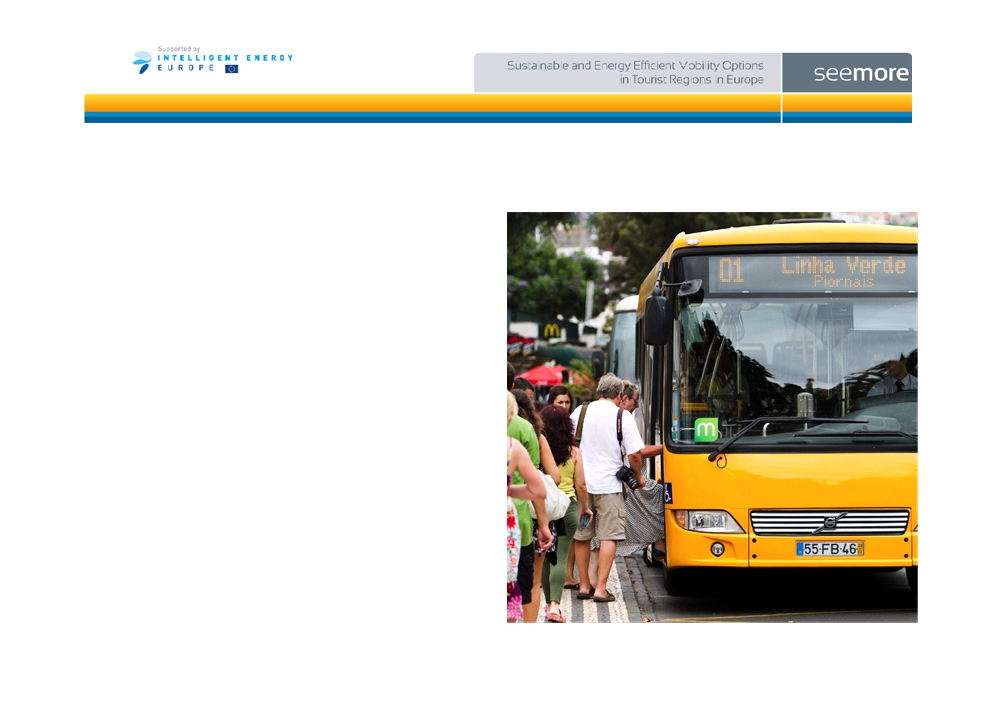 Project  Summary
SEEMORE  introduces energy efficient  transportsolutions  for  visitors  ineight  coastal  regions  with the  goal  to  reduce  the number  of  car  trips  made by  tourists  during  their holidays.
2
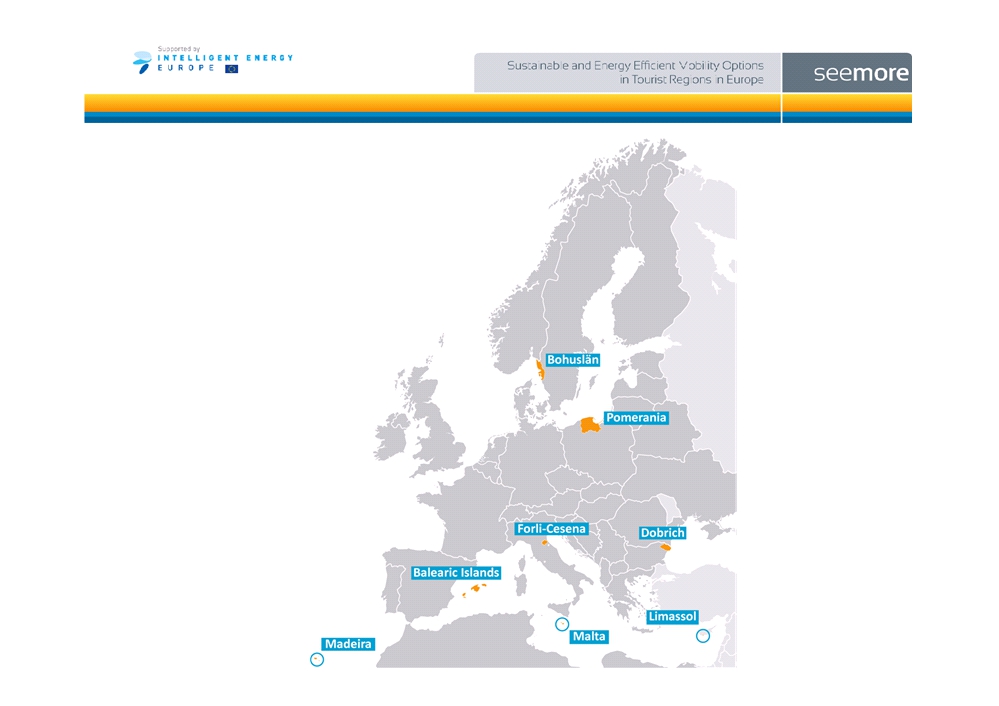 Implementation	regions
3
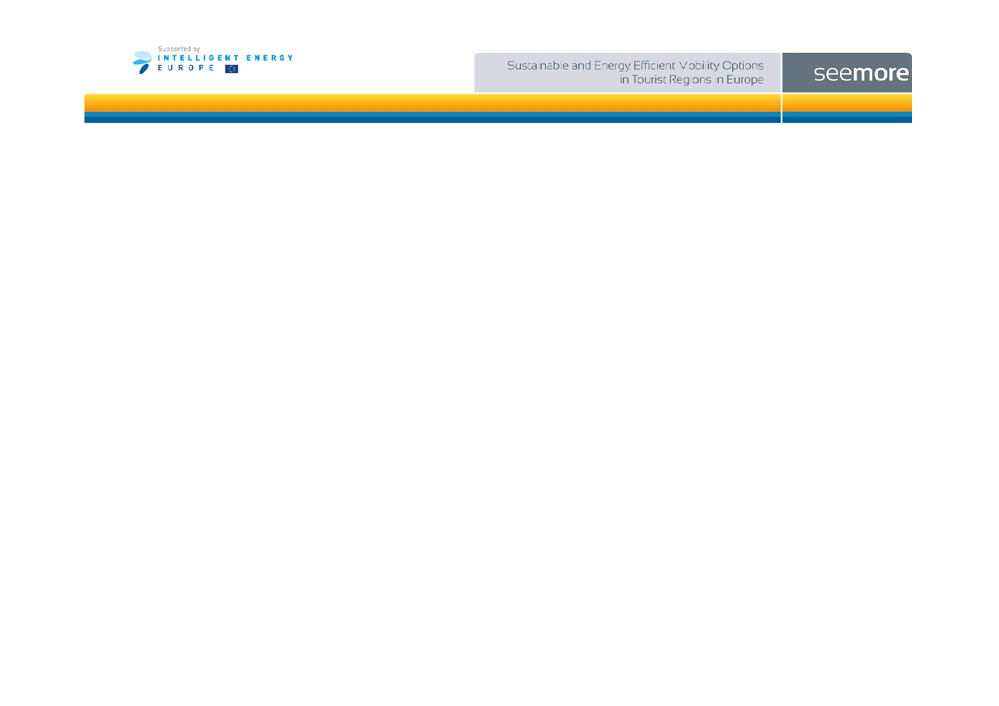 Background
•  Leisure  transport  accounts  for  50%  of  all  travel  in      industrialized  countries  and  is  expected  to  rise
• Tourist  regions  are vulnerable,  because:
Even  larger  share  of  leisure  related  trips
Season  peaks  lead  to  capacity  problems  and  congestion
Trend  of  more  individualized  holidays  favors  private  car  use
Balance  between  accessibility  and  attractive  naturalenvironment
• SEEMORE  offers  (information  on)  alternatives  to  the  car
4
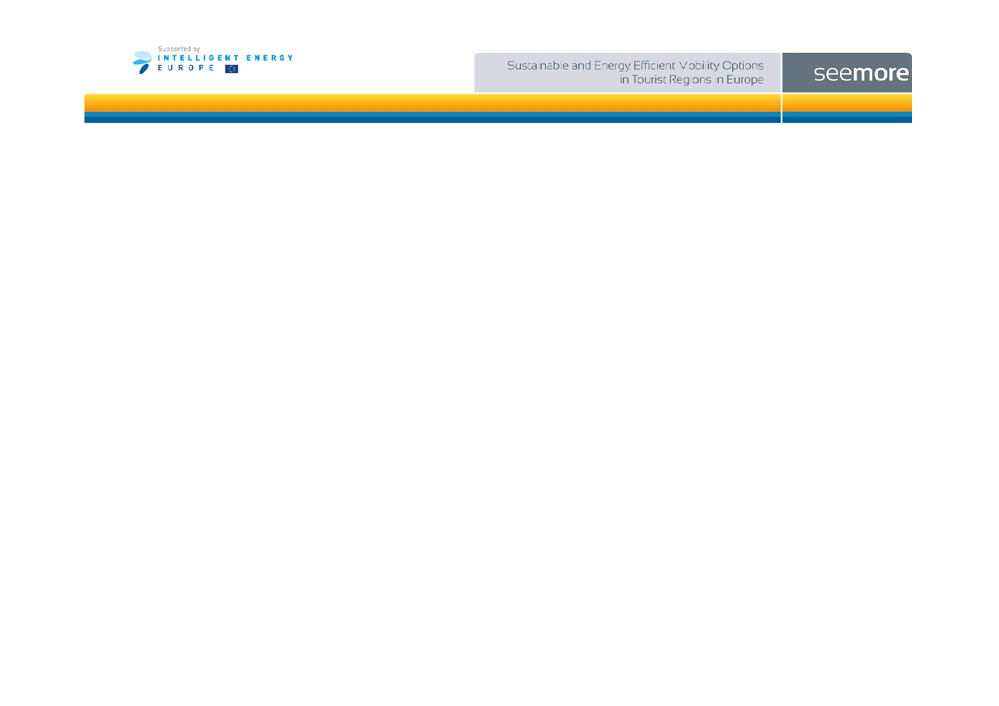 Objectives  and  main  steps
• Objectives:
Increased  tourists´  awareness  about  sustainable  mobility
Co-operation  between  the  tourism  and  mobility  sectors
A  shift of  tourists  towards  more  sustainable  modes
Share  knowledge  with  other  European  regions
• Main Steps:
Overview  of  good  practices  and  set  up  the  co-operation framework  in  the  regions
Implementation  of  actions  in  8  regions
Evaluation  and  transfer  of  experience  to  other  regions
5
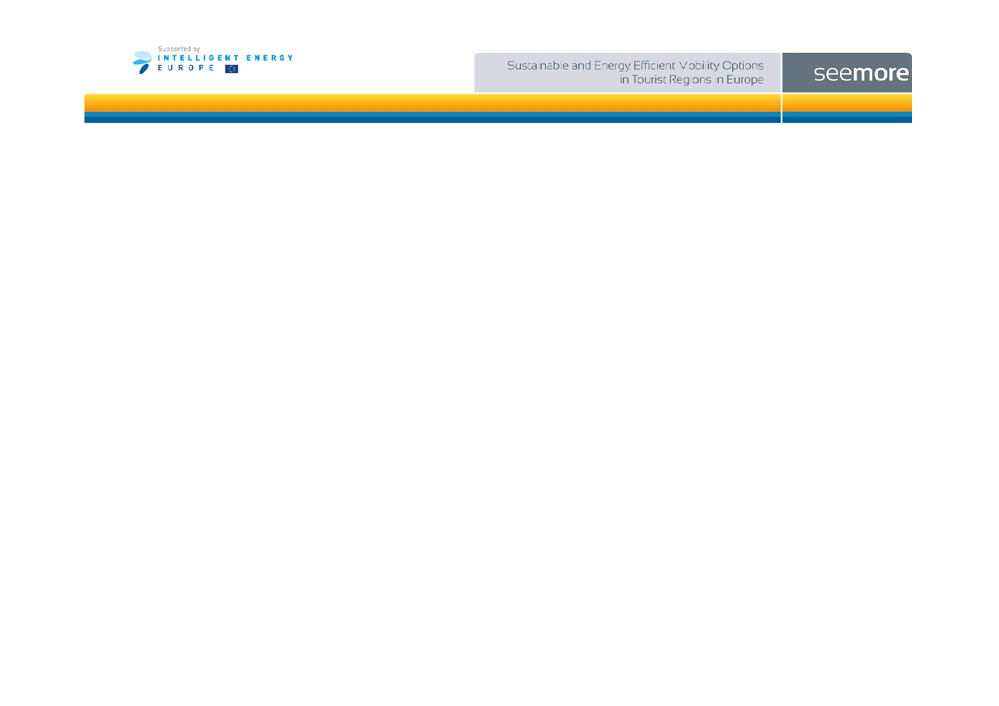 Expected  Impacts
Increased  co-operation  between  tourism  and mobility sectors
 Change in  travel behavior of targeted visitors:
5-15% reduction of car use for leisure trips
5% increase in non-motorized leisure trips
Increase in public transport use
 Inspire other regions to implement similar actions
 Reduction of annual primary energy use with 796 toe/year and of greenhouse gas emissions with 2.170t CO2 e/year
6
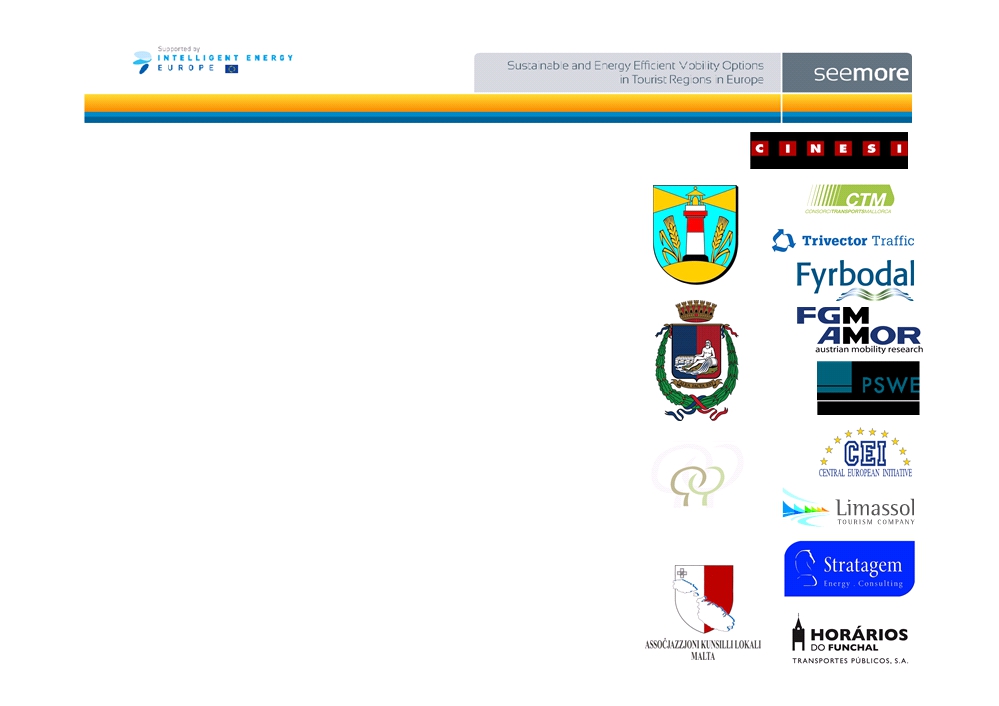 Partners
CINESI Transport  Consultants Spain
Mallorca Transports  Consortium Spain
Trivector Traffic AB Sweden
Association of Local Authorities Fyrbodal Sweden
FGM-AMOR Austrian Mobility Research Austria
Common Europe Pomeranian Association Poland
Municipality of Choczewo Poland
Club Sustainable Development of Civil Society Bulgaria
Province of Forlì-Cesena Italy
Central European Initiative Italy
Limassol Tourism Development and Promotion Co Ltd Cyprus
Stratagem Energy Ltd Cyprus
Horários do Funchal Public Transport Portugal 
Local Councils’ Association  Malta
SELECTED BULGARIAN REGION - DOBRICH
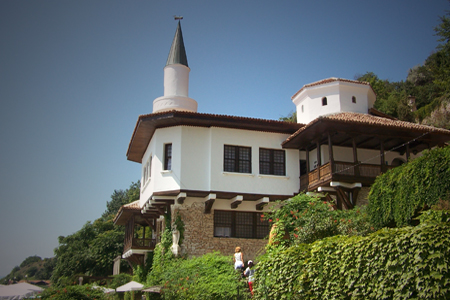 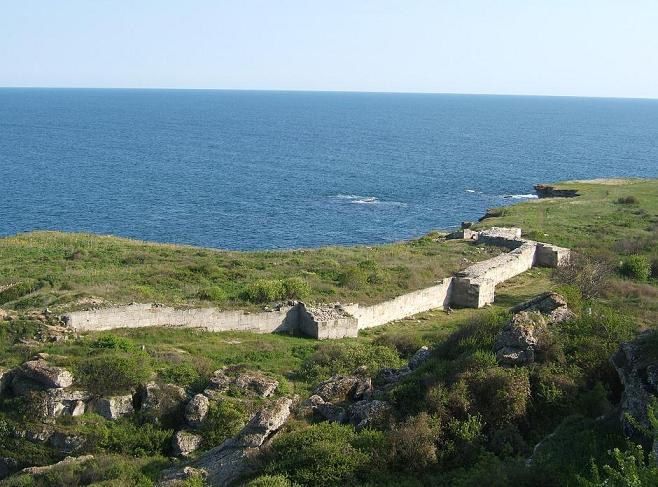 8
Dobrich region, Bulgaria
General description of the tourist region
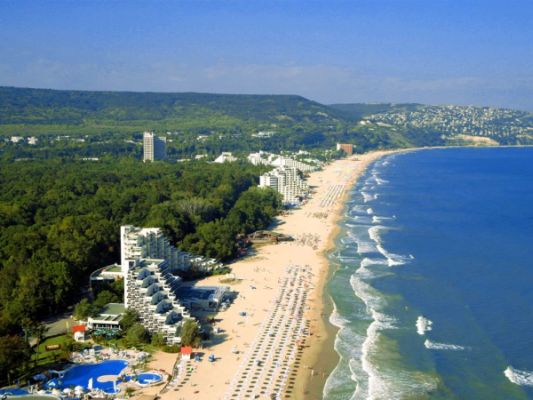 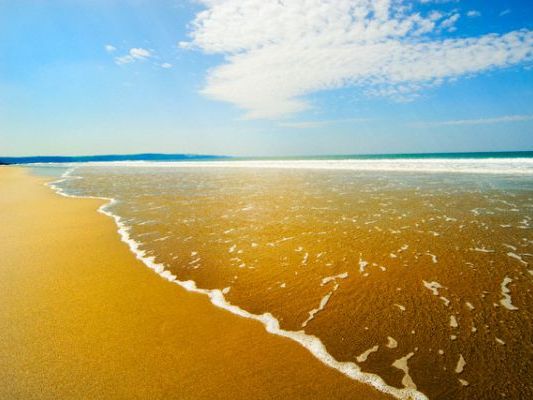 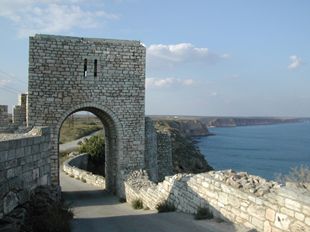 Main attractions: spacious beaches of fine golden sand, shallow sea along the beaches, curative power of mineral waters and mud baths, picturesque protected areas and natural preserved zones with rare births and vegetation, anthropogenic resources from different historic eras, rural tourism in small villages, facilities for water sports and golf, many luxury hotels, restaurants and night clubs.
9
Dobrich region, Bulgaria
Relevant results and findings from the regional survey
Modal split among the target group 

	The average number of day trips per year in the target area is 1400. Percentage of day trips made from tourists in targeted area by different modes of transport is:
- Walking – 11 %;
- Cycling – 3.5 %;
- public transport – 29 %;
- car – 56.5 %;
- ship/ferry – 0;
- others – 0;
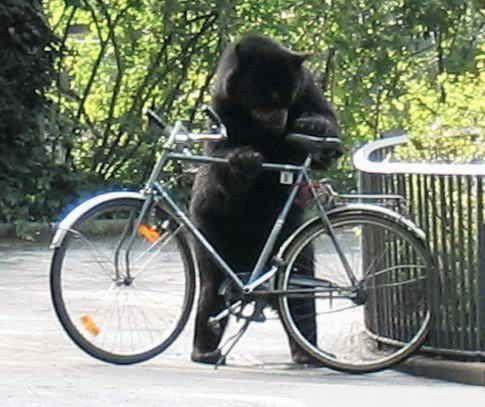 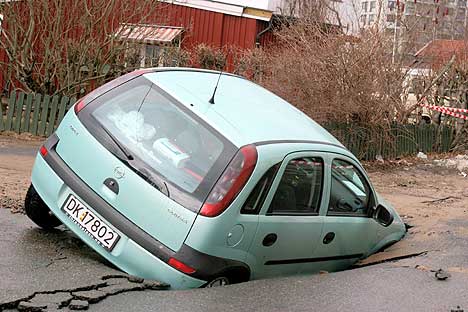 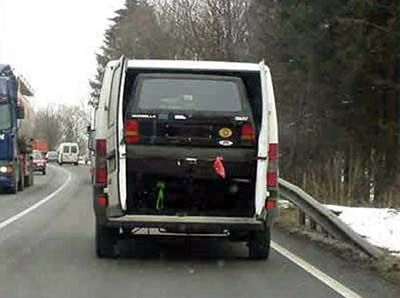 10
Dobrich region, Bulgaria
Relevant results and findings : Needs and preferences of tourists
To have more well maintained (and enlightened by night) pedestrian alleys
To have better constructed and maintained bicycle paths
To have more possibilities for bike rental at reasonable prices
To organize electrical vehicle transport (small trains) for transportation inside Albena resort and water transport (boats) among the resorts
To have more parking places around the main attractions (Balchik palace, Kaliakra Cap)
To have more information about the resort areas (maps with most interesting sites) and indication how to reach them by different mode of transportation
To have more information about the time tables of the PT
Foreign tourists would like to have this information at least in English and, if possible, in other languages (Russian, Romanian).
11
Dobrich region, Bulgaria
Local strategy developed by the project team and discussed and approved by local decision makers
The stakeholders fully agreed with the proposed local vision: 
	“MORE ATTRACTIVE AND ENVIRONMENTAL FRIENDLY SEASIDE DOBRUDZA THROUGH SUSTAINABLE TOURISM AND TRANSPORT”
 
The main goals were defined as follows:
To develop a strong information and promotion campaign thus introducing the term “Mobility Management’ in the region and explaining the benefits of sustainable tourism and transport development.
To introduce new mobility measures in resort areas thus linking tourism and transport sectors
To increase the energy effectiveness of the transport
12
Dobrich region, Bulgaria
Main conclusions (6)
DOBRICH STRATEGY AND ACTION PLAN (FINAL – 04.11.2012)
Axis 1 – Information and marketing actions concerning sustainable mobility
This axis contained many measures, aiming to improve the quality and accessibility to information about mobility management (MM) in general and the possible mobility options in tourism sector. An important step to reach this goal is the increased co-operation between local authorities, transport and tourism companies in providing mobility information. This axis includes 6 measures.
Axis 2 – Introduction of new mobility options
    Here it is important to introduce in real practice some convenient mobility options in order to make the transport in tourism areas more sustainable through 3 measures.
Axis 3 – Achieving energy saving in tourism sector through mobility measures
This axis aims to achieve energy saving in tourism sector by using more PT, bicycles and walking by foot and by introducing the use of electric vehicles where possible.  It has 3 measures.
13
Dobrich region, Bulgaria
WHAT IS ACTUALLY IMPLEMENTED
Axis 1 – Information and marketing actions concerning sustainable mobility:
MOBILITY PACKAGES (CONTAINING A BROCHURE WITH LOCAL PT TIME SCHEDULES AND COACH EXCURSIONS AND LEAFLET WITH LOCAL SITES TO BE VISITED AND HOW TO REACH THEM IN A SUSTAINABLE WAY) ELABORATED, PRINTED AND DISSEMINATED;
FIRST WORKSHOP FOR TOURISM STAKEHOLDERS CONDUCTED IN BALCHIK IN MARCH. MAIN TOPIC: “SUSTAINABLE MOBILITY – INTRODUCTION AND EUROPEAN BEST PRACTICES);
SECOND WORKSHOP PREPAIRED AND WILL BE HELD ON 28.06.2013 IN DOBRICH IN THE FRAMES OF THE EU ENERGY WEEK (LISTED AS AN EU EVENT)
T-SHIRTS AND CAPS PRODUCES AND WILL BE DISSEMINATED DURING THE EVENT ON 28.06.2013, WHERE THE YOUTH WILL PARTICIPATE IN OPEN-AIR MOBILITY EVENTS (VELO-COMPETITION, ETC.)
POSTERS AND TEASER POSTCARDS PREPARED AND WILL BE PRINTED AND DISSEMINATED IN BULGARIAN AND ENGLISH.
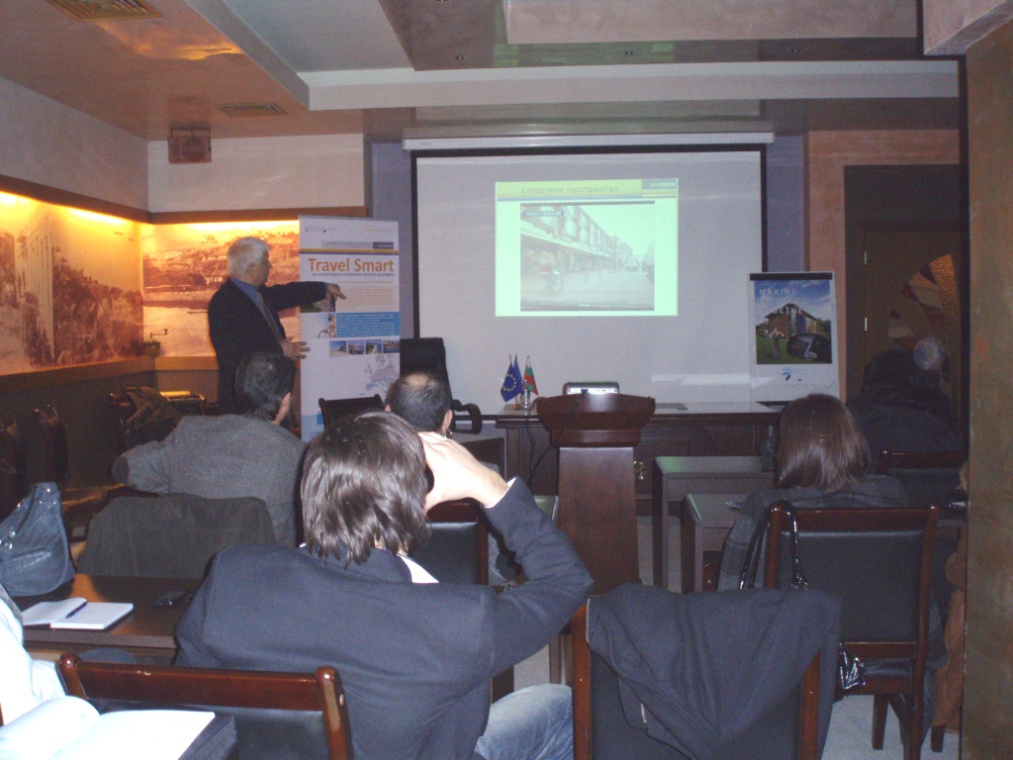 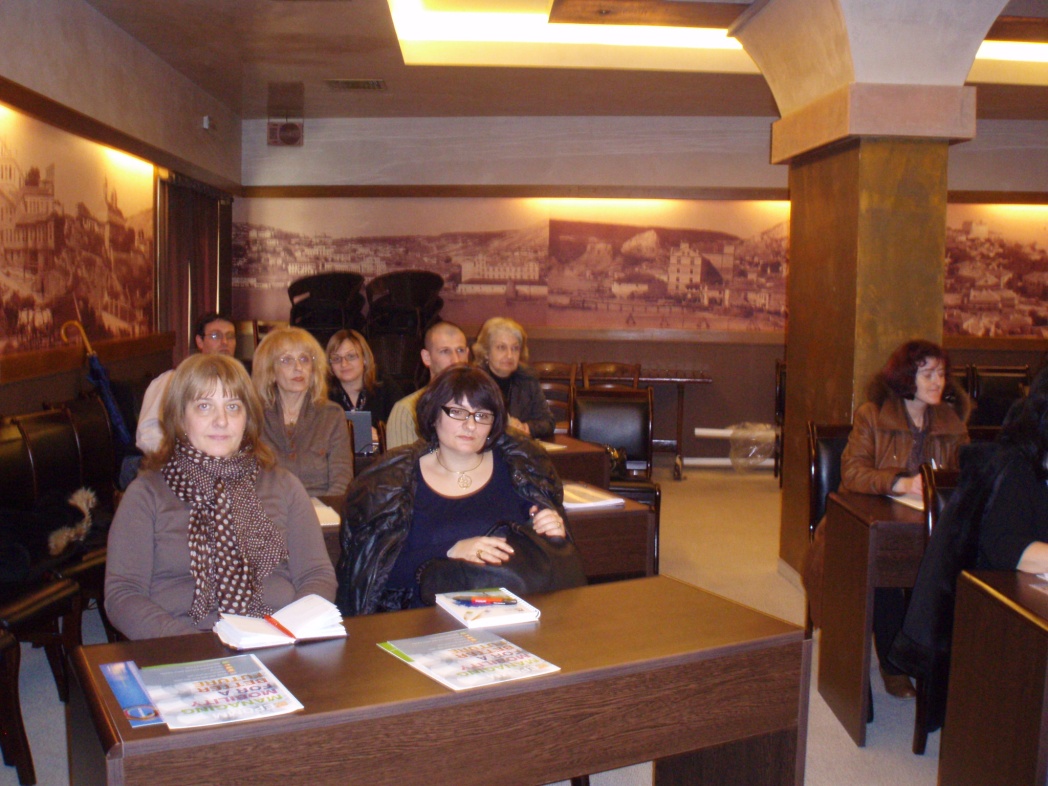 Thank you for your attention!
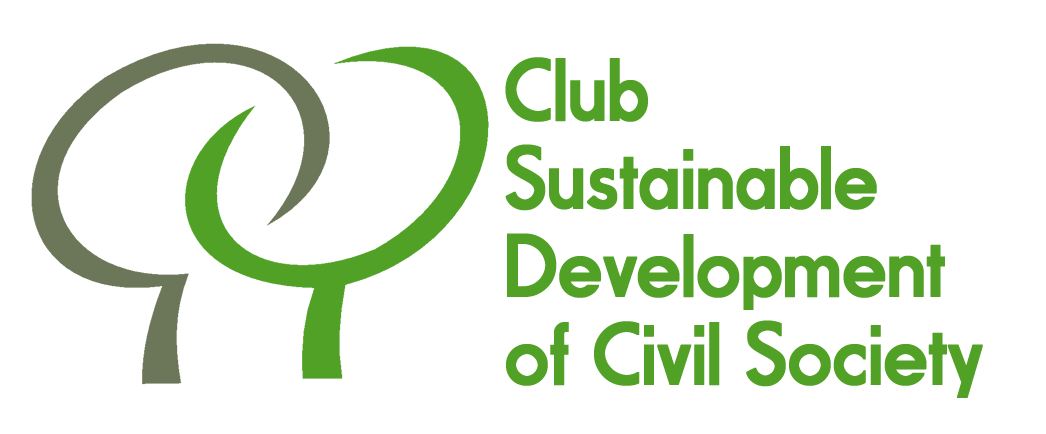 Prof. Lucia Ilieva
+359 2 8513558
mail@csdcs.org
www.csdcs.org
19